Независносложене реченице

                                                        систематизација градива
Просте реченице у независносложеној реченици ступају у различите значењске односе. 
Према врсти значењског односа  у који у сложеној реченици  ступају независне реченице, све независносложене реченице  дијеле се у четири врсте:

- саставне реченице
- супротне реченице
- раставне реченице
- градационе реченице.
Саставне реченице

Независносложене реченице које у себи обједињују више простих реченица чије су радње истог смјера називају се саставне реченице.

Саша је устао и обукао се.
Код Јелене нисмо одавно ишли нити смо је звали телефоном.
Он није ништа доручковао ни ручао.

Саставне реченице повезују се у независносложеној реченици везницима и, па, те, ни, нити, а могу бити и без везника.
Реченице са закључним значењем су подврста саставних реченица.
Другом саставном реченицом даје се закључак који се изводи из садржаја прве реченице.

Ивана је болесна, стога ће данас остати код куће.
Ивана је болесна, остаће данас код куће.
Ивана је болесна, остаће, дакле, данас код куће.

У саставу закључних реченица употребљавају се узрочни прилози или изрази са закључним значењем: дакле, зато, стога, према томе, сигурно...
Супротне реченице

Независносложене реченице у којима је садржај друге реченице супротан садржају прве реченице називају се супротне реченице.

Позвао сам га, али он ме није чуо.
Ја га грдим, а он се смије.
Они нису прихватили мој приједлог, већ су се почели бринути.

Везници супротних реченица су: а, али, него, но и већ.
Супротне реченице увијек се одвајају запетом.
Искључне реченице су подврста супротних реченица.
Садржајем друге реченице обиљежава се дио који се искључује из цјелине обиљежене првом простом реченицом.

Све сам заинтересовао својом причом, једино њега ништа не интересује.
Старац не рече ништа, само тихо уздахну.
Нико ништа није говорио, једино је један човјек нешто мрмљао.

У служби везника у искључним реченицама налазе се прилози само и једино.
Градационе реченице

Независносложене реченице у којима садржај друге реченице за говорника има већи значај од садржаја прве реченице називају се градационе реченице.

Урош не само да није научио лекцију него је није ни прочитао.
То је познато не само одраслима већ то знају и дјеца.
Бора чак и не пуши, а камоли да пије.

Везници градационих реченица су:  не само...него, не само...но, не само...већ, а камоли.
Градационе реченице са дводијелним везницима никад се не одвајају запетом, док се градационе реченице са везником а камоли увијек одвајају запетом.
Раставне реченице

Независносложене реченице у којима се простим реченицама исказују двије или више могућих радњи, од којих се само једна може вршити у одређено вријеме, називају се раставне реченице.

Вјерујеш ли у његову причу или не вјерујеш?
Ти једнако дангубиш, било да идеш са мном, било да останеш.
Воља ти узми, воља ти остави.

Везници раставних реченица су: или, било и воља.
Раставне реченице се одвајају запетом само онда када се између њих осјећа и значење супротности.
ДОМАЋИ ЗАДАТАК

Одреди врсте независносложених реченица:

Добро се обукао, према томе, неће му бити хладно.
Киша је не само досадна него и врло штетна за усјеве.
Дођи сутра или ми се јави телефоном.
Не помишља на повлачење, него се спрема за борбу.
Сви су се вратили кући, једино је он наставио пут.
Трг је још дуго брујао, а онда завлада дубока тишина.
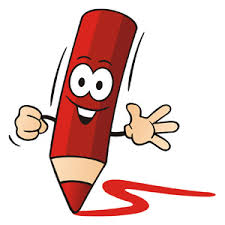